A foreign language dictionary project
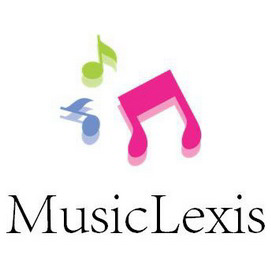 www.musiclexis.com
An online dictionary for foreign language learners which is different from common dictionaries. All dictionaries offer sentence examples, but in MusicLexis the examples are taken from popular songs.
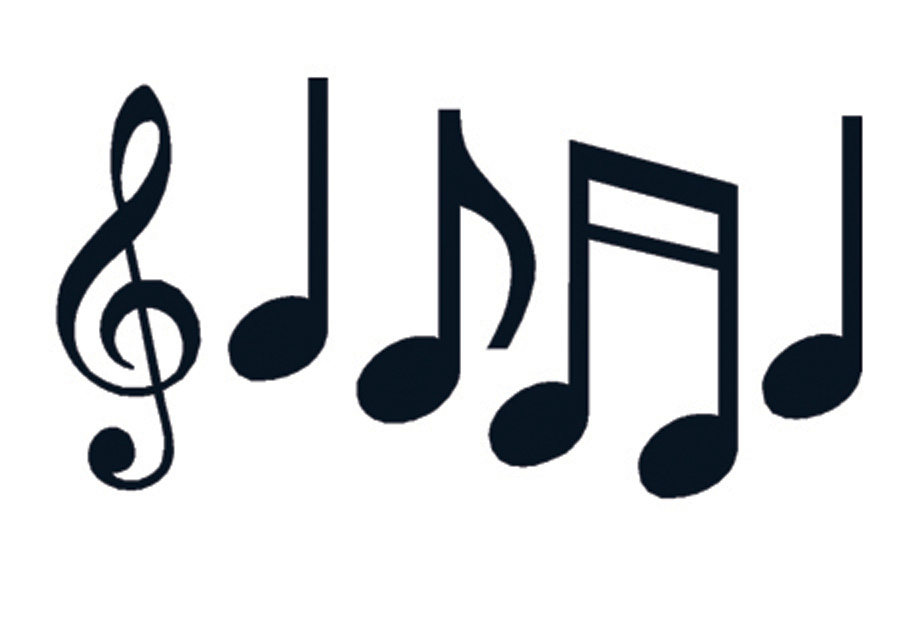 Why musical examples?
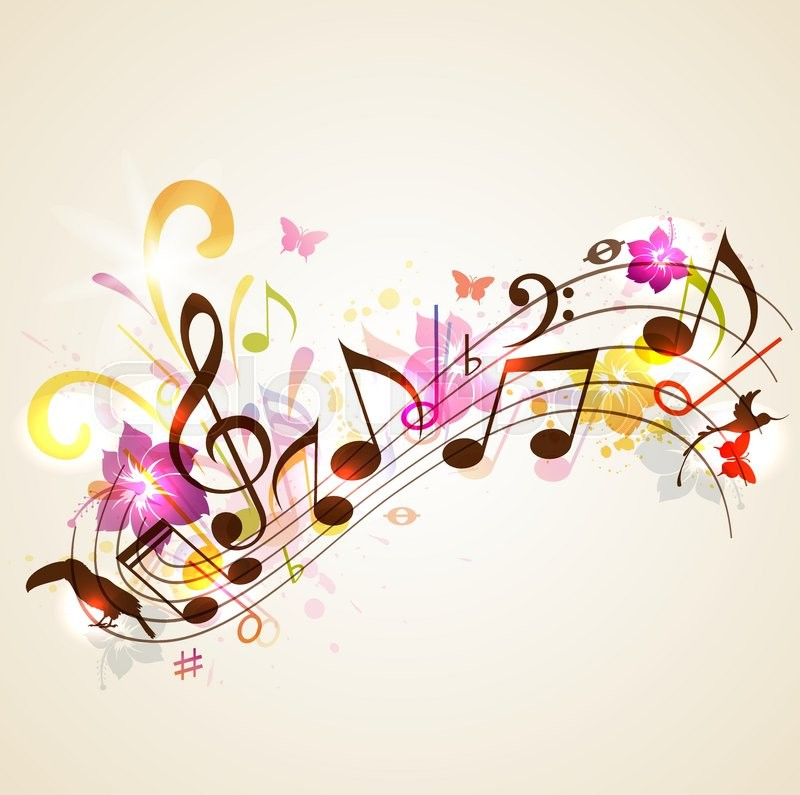 The musical examples both demonstrate how a lexical item is used and they can easily stick in the students’ minds, facilitating memorisation and learning of the new vocabulary

I
[Speaker Notes: The musical examples are usually taken from the refrains of popular songs, but they can also be sentences contained in the rest of the lyrics of a song.]
Wikis for 10 languages:
English
French
German
Greek
Italian
Polish
Portuguese
Romanian
Spanish
Turkish
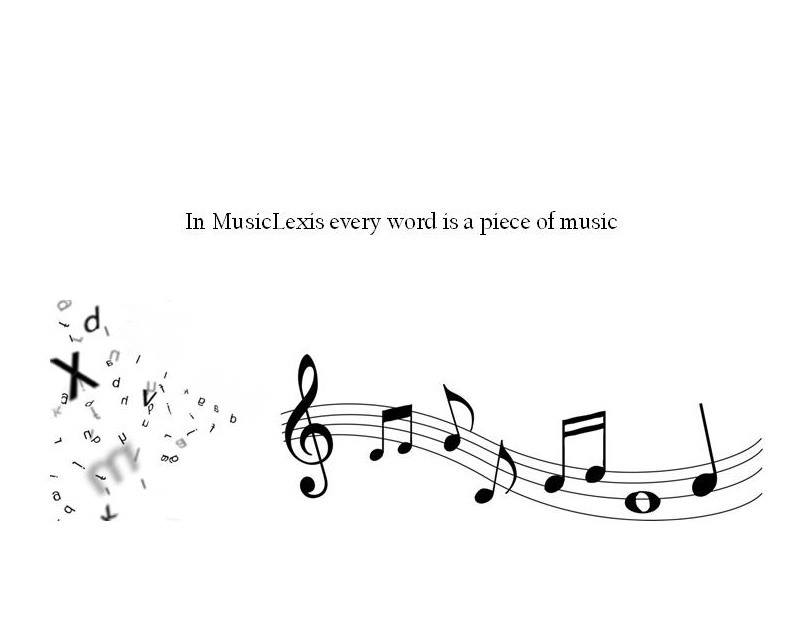 The basic features of the dictionary:
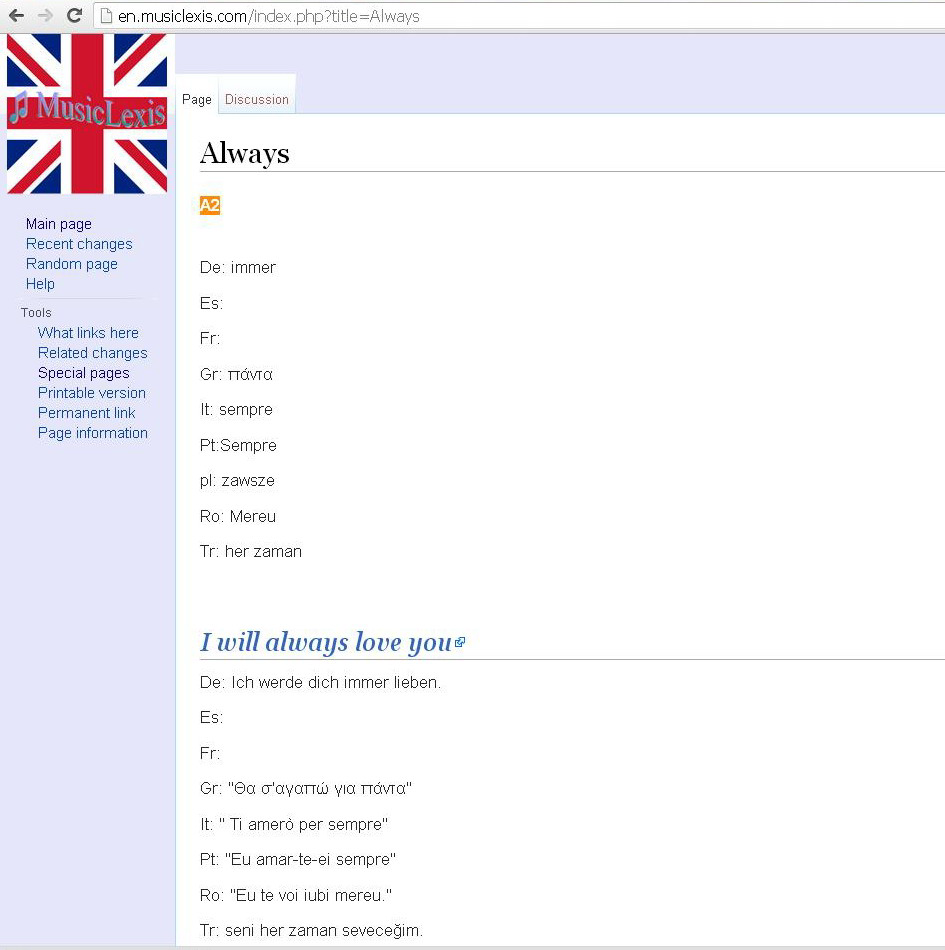 Translation of each lexical item into other languages

A musical example 

Translation of the musical example into other languages
The basic features of the dictionary:
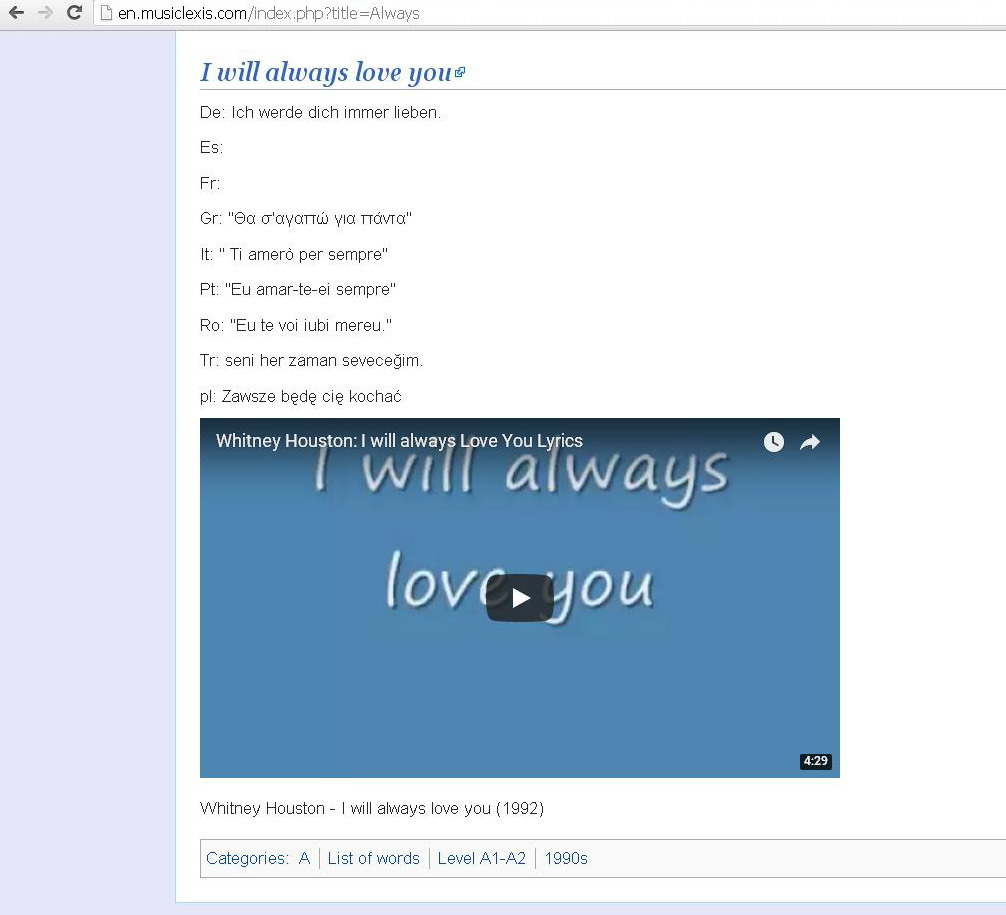 An embedded YouTube video which displays the lyrics of the song
In the English wiki the items are grouped according to their level
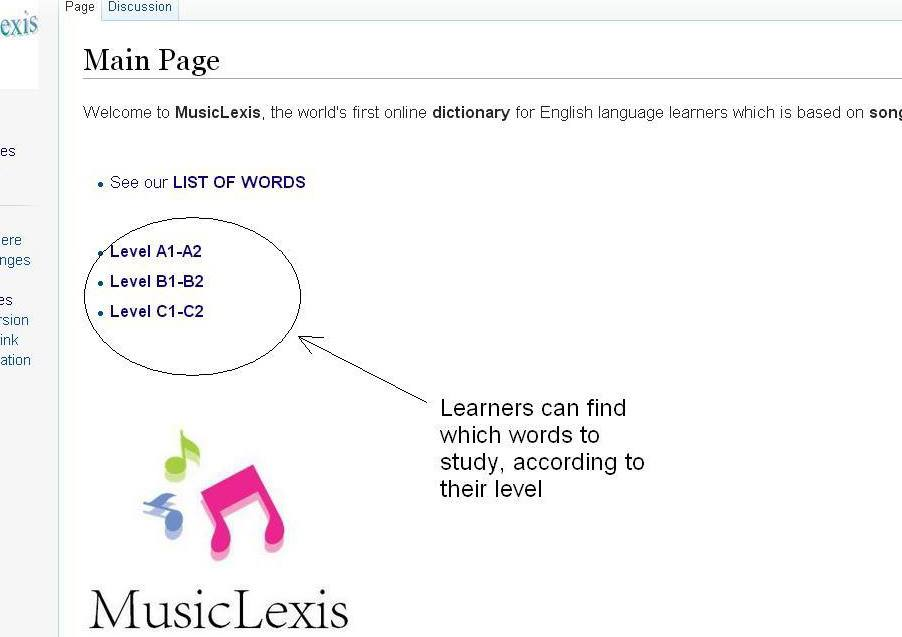 eTwinning project: “MusicLexis: The most fun dictionary ever”
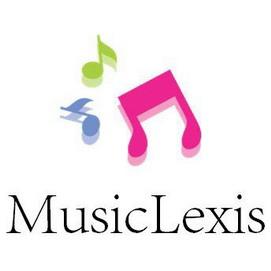 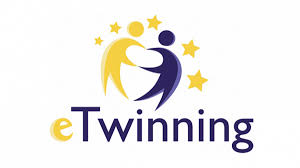 &
2 of the most enjoyable activities
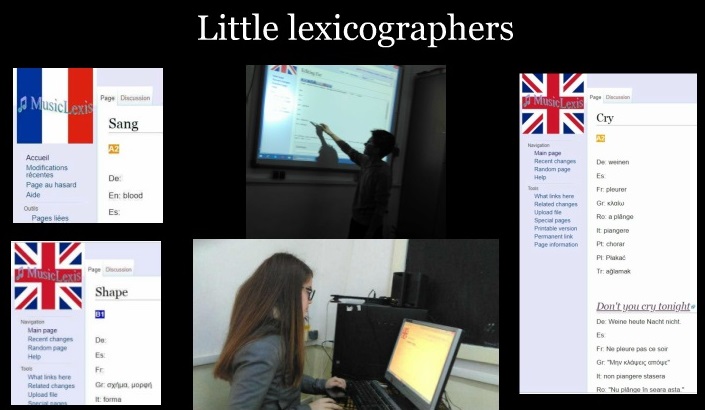 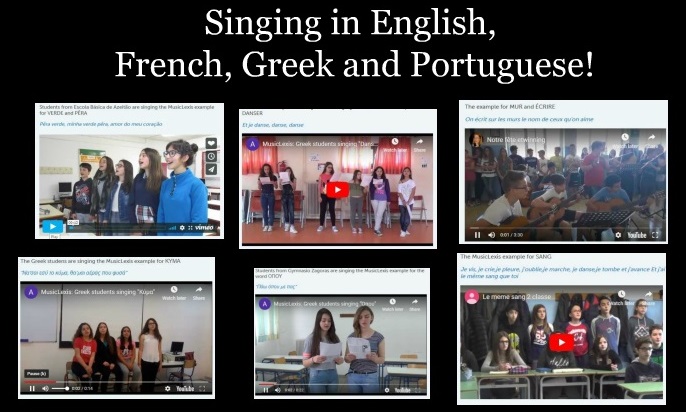 Some ideas for the future:
New wikis for more languages

Improving the appearance of the website

MusicGrammar !?